Szkolenie BHP
podst. prawna:
Kodeks pracy - Dz.U. 2022 poz. 1510
Ustawa z dnia 8 września 2006 r. o Państwowym Ratownictwie Medycznym  Dz.U. 2022 poz.1720
1
Copyright, 1997 © Dale Carnegie & Associates, Inc.
Podstawowe  zasady udzielania pierwszej pomocy
2
Copyright, 1997 © Dale Carnegie & Associates, Inc.
Podstawowe  zasady udzielania pierwszej pomocy
3
Copyright, 1997 © Dale Carnegie & Associates, Inc.
Podstawowe  zasady udzielania pierwszej pomocy
4
Podstawowe  zasady udzielania pierwszej pomocy
5
Copyright, 1997 © Dale Carnegie & Associates, Inc.
Łańcuch przeżycia
6
Basic Life Support - BLS
7
Algorytm BLS – DOROSŁY / brak  oddechu
8
Algorytm BLS – DOROSŁY / brak oddechu
Twoje bezpieczeństwo –to priorytet, abyś sam nie stał się poszkodowanym,
Sprawdź środowisko (np. wyłącz prąd, oznacz miejsce).
9
Algorytm BLS – DOROSŁY / brak oddechu
złap za ramiona poszkodowanego,
potrząśnij delikatnie,
głośno zapytaj „czy mnie słyszysz?”,
brak odp. – osoba nieprzytomna.
10
Algorytm BLS – DOROSŁY / brak oddechu
Krzycz głośno, wskaż palcem osobę
11
Algorytm BLS – DOROSŁY / brak oddechu
odchyl głowę do tyłu. U osób nieprzytomnych język opada na tylną ścianę gardła i może blokować drogi oddechowe,
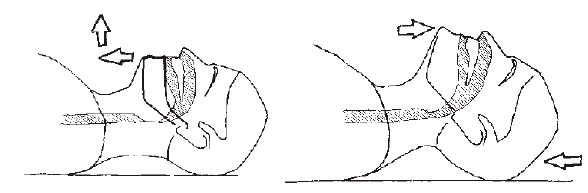 12
Algorytm BLS – DOROSŁY / brak oddechu
nachyl się nad poszkodowanym ,
zbliżając swoje ucho do jej ust,
zasada : 
zobacz ruch klatki piersiowej 
słysz, wymianę powietrza z otoczeniem /wdech, wydech/ 
poczuj ruch powietrza na swoim policzku
13
Algorytm BLS – DOROSŁY / brak oddechu
jeżeli przez 10 sekund uznasz, że nie ma oddechu
14
Algorytm BLS – DOROSŁY / brak oddechu
jeżeli przez 10 sekund uznasz, że nie ma oddechu
15
Algorytm BLS – DOROSŁY / brak oddechu
dzwoń 999 lub 112 
przedstaw się, podaj: 
- gdzie się znajdujesz /dokładny adres, charakterystyczne elementy otoczenia/ 
- ilu jest poszkodowanych 
 co się stało /osoba nieprzytomna? czy osoba oddycha.
Czekaj na zakończenie rozmowy przez dyspozytora (ma schemat zadawania pytań)
112 działa bez zasięgu – tel. loguje się u najbliższego operatora.
16
Algorytm BLS – DOROSŁY / brak oddechu
przystąp do ucisków klatki piersiowej 
znajdź miejsce ucisku na środku klatki piersiowej, 
połóż nasadę nadgarstka jednej ręki w tym miejscu, 
następnie połóż drugą rękę na pierwszej, 
łokcie wyprostowane,
uciskaj rytmicznie klatkę piersiową 30 razy na głębokość ok. 4-5 cm.
17
Algorytm BLS – DOROSŁY / brak oddechu
bez obaw
- z połamanymi żebrami człowiek żyje
18
Algorytm BLS – DOROSŁY / brak oddechu
bez obaw
 ucisk niezasadny 
pacjent ocknie się
19
Algorytm BLS – DOROSŁY / brak oddechu
odchyl głowę, 
 utrzymuj drożność dróg oddechowych, 
 nabierz powietrza. 
 obejmij swoimi ustami usta  poszkodowanego, 
 zaciśnij jego nos, 
 wykonaj 2 spokojne oddechy, 
 oceń czy podczas oddechu unosi się klatka piersiowa, jeżeli tak, to znaczy, że oddechu jest skuteczny.
20
Algorytm BLS – DOROSŁY / brak oddechu
przerwy pomiędzy masażem i oddechem mają być jak najkrótsze,
. działania prowadzić: 
 do przyjazdu lekarza,
 do powrotu prawidłowego oddechu, 
 do wyczerpania sił ratownika, 
 do momentu kiedy coś nam zaczyna zagrażać.
21
Algorytm BLS – DOROSŁY / jest oddech
Ułóż w pozycji bocznej – bezpiecznej 
(w której drożne drogi oddechowe, wydzielina z jamy gębowej zostanie usunięta)
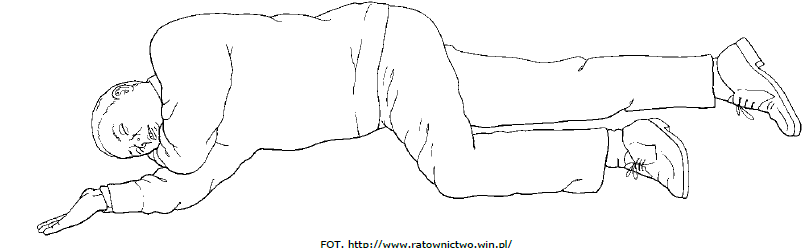 22
Algorytm BLS – Dzieci  / nie ma oddechu
po 1minucie  wzywasz pogotowie
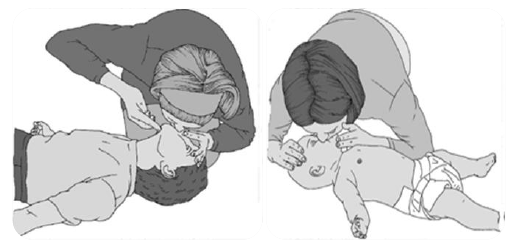 Sposób wdmuchiwania
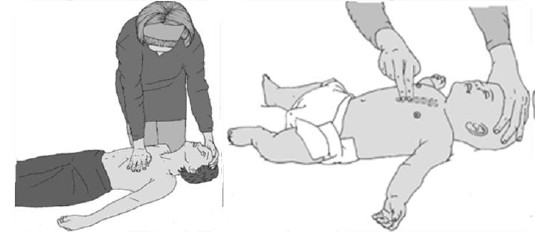 Sposób ucisku klatki – 1 palec
23
Omdlenie
- krótkotrwała utrata przytomności. 
Po krótkim okresie osłabnięcia (może dojść do całkowitego zerwania kontaktu z poszkodowanym), 
poszkodowany zazwyczaj wraca do pełnego zdrowia. 
Powody: 
 odwodnienie (np. po wysiłku fizycznym) 
 niedożywienie (brak posiłku w ciągu dnia) 
 ból (podczas np. skręcenia stawu) 
 przebywanie w dusznym, ciasnym pomieszczeniu 
 ciasno zapięty kołnierzyk, gorset 
 strach, szok psychiczny 
Pomoc: 
 położyć delikatnie na ziemi na plecach 
 unieś jej obie nogi w górę 
 poluzuj ciasno zapięty kołnierzyk, krawat etc 
 zapewnij dostęp do świeżego powietrza 
 próbuj cały czas mówić do poszkodowanego 
Poszkodowanemu należy zapewnić wsparcie psychiczne i komfort termiczny. 
Po około minucie poszkodowany powinien zacząć odzyskiwać przytomność (jeśli ją w ogóle utracił)
Gdyby tak się nie działo: 
 udrożnij drogi oddechowe i zbadaj oddech wg BLS 
 wezwij pomoc (999, 112)
24
Zadławienie
Objawem zadławieni jest:
 kaszel,
 problem ze złapaniem oddechu,
 sinienie twarzy.

Pomoc:
 zachęcić do kaszlu,
 5 razy uderzyć dłonią pomiędzy łopatki w pozycji pochylonego poszkodowanego,
 brak reakcji – wykonać tłocznie brzuszną
 (5 razy), powtórz cykl.

Jeśli poszkodowany mdleje 
 sprawdzić zawartość jamy ustnej, 
 podjąć resuscytację .
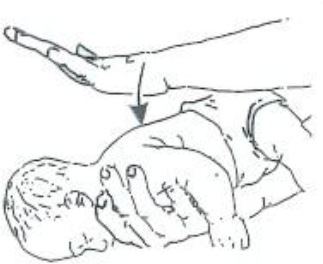 25
Omdlenie kobieta w ciąży
ułóż poszkodowanego na plecach,
unieś stopy ok. 30 cm powyżej poziomu podłoża, 
kobietę w zaawansowanej ciąży ułóż na lewym boku, bądź podłóż poduszkę lub zwiniętą odzież pod prawy bok,
zapewnij dostęp świeżego powietrza,
rozepnij kołnierzyk  bluzki,
kontroluj podstawowe parametry życiowe,
jeśli poszkodowana po kilku minutach nie odzyska świadomości – wezwij pogotowie.
26
Zawał serca - objawy ból
trudny do zniesienia, 
o charakterze ucisku, opisywany również jako poczucie ciężaru na klatce piersiowej,
umiejscowiony za mostkiem,
może promieniować do żuchwy, lewej kończyny górnej, okolicy międzyłopatkowej, do nadbrzusza, nudności, wymioty, niepokój, lęk, uczucie zbliżającej się śmierci, znaczne osłabienie, duszność, zimne poty.
 czas trwanie ponad 20 minut.
Postępowanie:
Pozycja siedząca lub półsiedząca
Zakaz wykonywania zbędnych ruchów
Zapewnić komfort psychiczny
Rozluźnić krawat, rozpiąć kołnierzyk
Umożliwić dostęp świeżego powietrza
Wezwać pomoc
Kontrolować podstawowe czynności życiowe, tj.: świadomość, oddech oraz tętno
Pozostać z poszkodowanym.
27
Oparzenia termiczne
Podział oparzeń: I stopnia: zaczerwienienie skóry, piekący ból II stopnia: pęcherze z płynem surowiczym, piekący ból III stopnia: widoczne czerwone kropeczki cebulek włosowych, skóra biała bądź brunatna, twarda, sucha, brak bólu IV stopnia: zwęglenie skóry i tkanek znajdujących się poniżej, mięśni, kości Pomoc: - ochłodzenie poparzonego miejsca chłodną wodą (przechodzącą w zimną) przez około 30 min - opatrunek osłaniający (HYDROŻELOWY) - unieruchomienie UWAGA!!! Należy usunąć ubrania, biżuterię, obuwie z poparzonych miejsc, ponieważ potem wystąpi obrzęk. Nie należy jednak zrywać niczego na siłę. Nie należy stosować żadnych substancji, leków, maści. Nie chłodzimy miejsca poparzenia jeśli jest ono większe niż 15% powierzchni całego ciała.
28
Odmrożenie
nie nagrzewać pacjenta z zewnątrz
nie zezwalać na poruszanie się
nie masować kończyn 
nie podawać alkoholu

przenieść do chłodnego pomieszczenia
zdjąć mokre ubranie
owinąć w suche koce / folię termiczną
stopniowo rozgrzewać  od wewnątrz ciepłymi, słodkimi napojami
29
Oparzenia chemiczne
Pomoc: - natychmiastowe usunięcie substancji żrącej - spłukanie substancji - zdjęcie ubrania (jeśli możliwe) 

Wywiad:
Wiek chorego 
Rodzaj trucizny 
Dawka trucizny 
Czas połknięcia trucizny 
Inne objawy
30
Krwotok z nosa
pochylamy głowę do przodu, 
opieramy czoło na dłoniach, 
kładziemy zimne okłady bezpośrednio na nos oraz na szyję (w miejscu przebiegu dużych naczyń),
wzywamy pogotowie jeśli krwotok trwa długo i nie słabnie.
31
Krwotoki
unieść zranioną kończynę powyżej serca,
przyłożyć jałowy opatrunek na ranę, mocno ucisnąć,
unieruchomić kończynę,
nie usuwać ciał obcych w ciele.
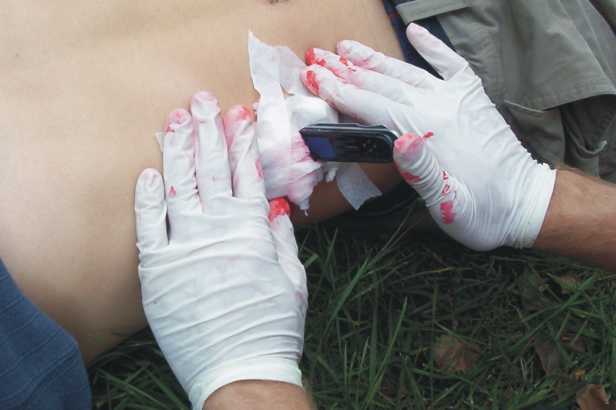 32
Złamanie
unieruchomić złamaną kończynę,
jeżeli złamanie nastąpiło w obrębie stawu, unieruchamiamy go i dwie sąsiednie kości, 
nałożyć jałowy opatrunek na ranę, 
nie usuwać ciał obcych w ciele.
33
Porażenie prądem
Porażenie prądem ma dwojakie skutki dla organizmu: 
poparzenia,
zaburzenia działania układu nerwowego (zaburzenia akcji serca, utrata przytomności).

Pomoc: - należy odłączyć źródło prądu (zachowując szczególną ostrożność) - postępować zgodnie z zauważonymi urazami i objawami: 
patrzenie poparzeń,
postępowanie w przypadku nie zachowanych czynności życiowych.
34
Atak padaczki – epilepsja
Pomoc: 
zorganizuj otoczenie poprzez usunięcie gapiów,
zabezpiecz głowę przed urazami podkładając coś  miękkiego, unieruchomienie głowy poszkodowanego na / miedzy swoimi kolanami tak, aby nie uderzała o ziemię.- zapewnienie spokoju, poczucie bezpieczeństwa po ataku,
w czasie ataku nie unieruchamiaj chorego siłą, gdyż może to być niebezpieczne zarówno dla niego samego jak i dla osoby ratującej
wezwij pogotowie.
UWAGA!!! Nie należy wciskać niczego między zęby poszkodowanego ani na siłę przytrzymywać jego kończyn.
35
Apteczka - skład
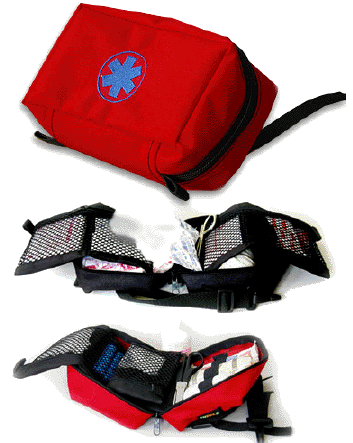 36
Dziękuję za uwagę
37